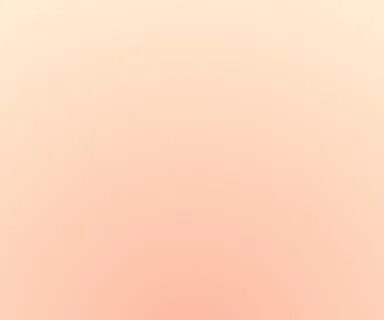 Муниципальное дошкольное образовательное учреждение «Детский сад №1»
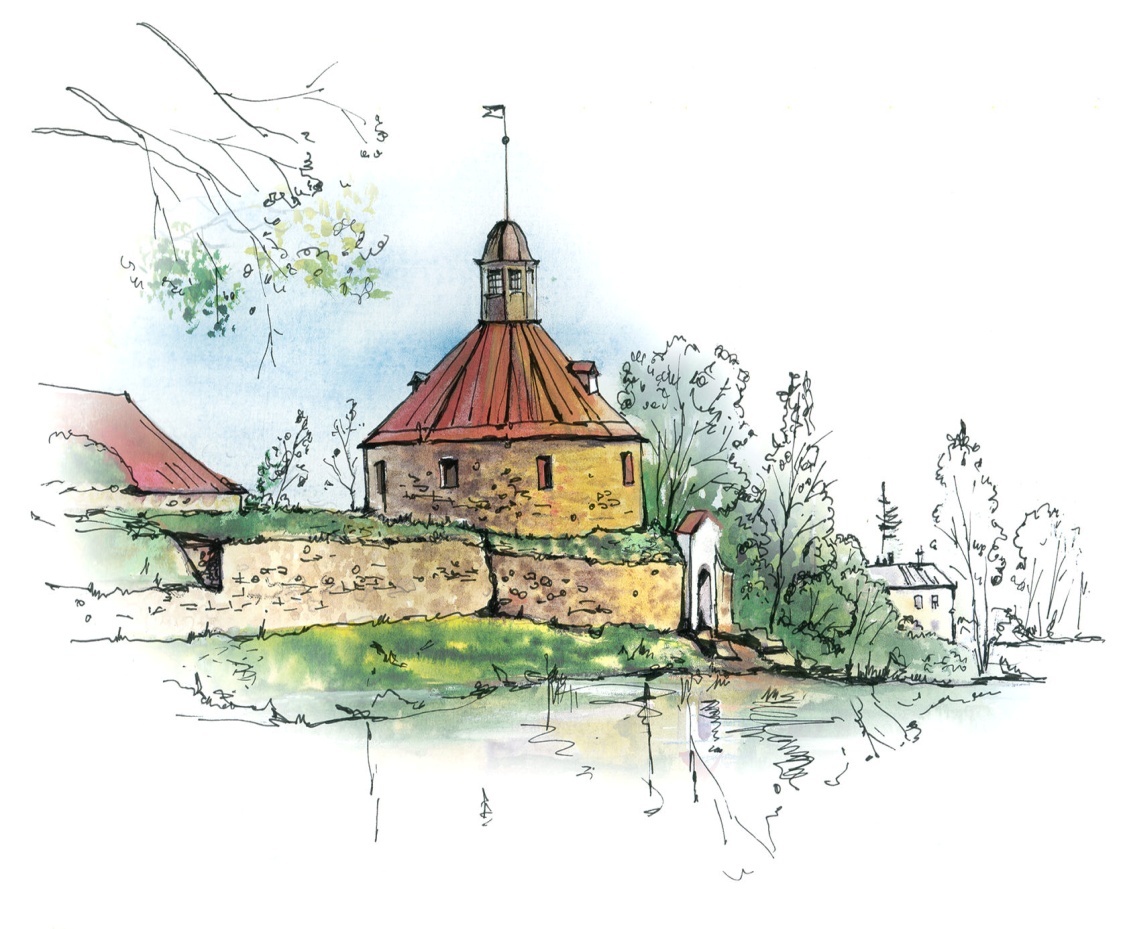 Омельченко И.С.
Проект  «Азбука Приозерска»
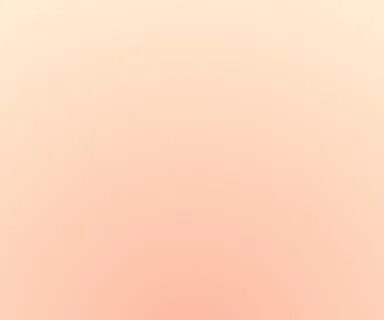 Паспорт проекта
Название проекта – «Азбука Приозерска»
Автор – учитель – логопед Омельченко Инна Сергеевна
Направленность проекта – познавательный
Участники проекта – родители (законные представители) воспитанников и дети подготовительной группы компенсирующей направленности, учитель – логопед.
Сроки реализации – сентябрь 2020 – май 2021
Цель проекта - формирование представлений детей о родном городе,  развитие речи
Продукт проекта – наглядно – дидактическое пособие «Азбука Приозерска»
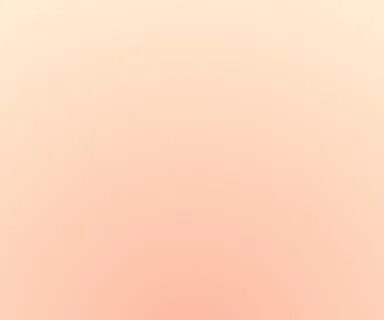 Этапы реализации проекта
Целевой раздел  - (подготовительный этап) 
Обдумывание идеи проекта.
Определение достопримечательностей, людей, событий на все буквы русского алфавита, сбор информации по достопримечательностям родного города. 
Беседа с детьми
Сбор информации о городе
Подбор иллюстративного материала
Отбор поэтической и художественной литературы, фото
Актуальность
Д. С. Лихачев писал: «Воспитание любви к родному краю, к родной культуре, к родному городу, к родной речи — задача первостепенной важности, и нет необходимости это доказывать. Но как воспитать эту любовь? Она начинается с малого — с любви к своей семье, к своему дому. Постоянно расширяясь, эта любовь к родному переходит в любовь к своему государству, к его истории, его прошлому и настоящему, а затем ко всему человечеству». Базовым этапом формирования у детей любви к Родине следует считать накопление ими социального опыта жизни в своем городе, селе, усвоение принятых в нем норм поведения, взаимоотношений, приобщение к миру его культуры. Любовь к Отчизне начинается с любви к своей малой Родине — месту, где человек родился. В этой связи, огромное значение имеет ознакомление детей с историческим, культурным, национальным, природно-экологическим своеобразием родного региона. Любовь к Родине, стремление служить своему народу, своей стране, чувство национальной гордости не возникают у людей сами по себе. С самого раннего возраста, необходимо целенаправленное воздействие на человека. При этом надо помнить, что любовь к Родине начинается с ощущения родного края, земли на которой родился и рос. Актуальность проекта связана с развитием ценностных ориентаций дошкольника в рамках требований ФГОС дошкольного образования и направлена на патриотическое воспитание подрастающего поколения.
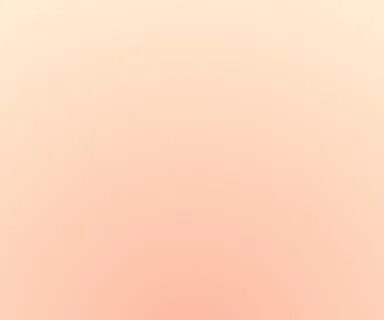 Цель проекта - формирование представлений детей о родном городе,  развитие речи.

Образовательные задачи:
- расширять знания детей о родном городе, о растительном и животном мире.
приобщать к истории и культуре родного города, местным достопримечательностям.
формировать у детей чувства любви к родному краю, своей малой родине.
развивать у детей речь, мышление, воображение, умение анализировать, сравнивать посредством специальных игр и упражнений.

Развивающие задачи:
развивать опыт монологической речи на основе высказываний о достопримечательностях города, знаменитых людях, событиях.
развивать у детей связную речь, обогащать и активизировать словарь.

Воспитательные задачи:
мотивировать ребенка на активное изучение родного края
воспитывать умение видеть красоту родного города, радоваться ей и беречь.
вовлекать родителей в образовательный процесс для совместной работы по изучению города, ориентировать их на патриотическое воспитание в семье.

Знания, полученные во время проекта, помогли повысить значимость патриотического воспитания детей, формированию патриотических чувств у дошкольников. Родители убедились в том, насколько актуальна тема изучения родного города. Проект очень заинтересовал детей и взрослых, сплотил родителей и детей, способствовал в воспитании будущих граждан своего города и страны. Долгосрочность проекта позволила включится всем ребятам без исключения, смотря на своих друзей те, кто в начале года был безынициативен,  с удовольствием рассказывали о выбранной теме в середине и к концу года. 
Все этапы проекта прошли через разные виды деятельности, использовался развивающий, дифференцированный подход к каждому ребёнку. Родители вместе с детьми представили очень интересную информацию по теме «улицы нашего города», «финские постройки»,  «Ладога – крупнейшее озеро Европы»,  «остров Каменистый», «эскадрилья Ларионова», «киносъемки в Приозерске» и много др.,  сопровождали свои рассказы показом фотографий о родном городе.
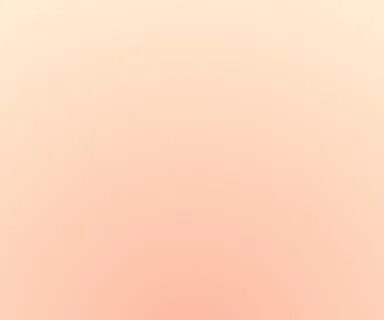 Содержательный раздел
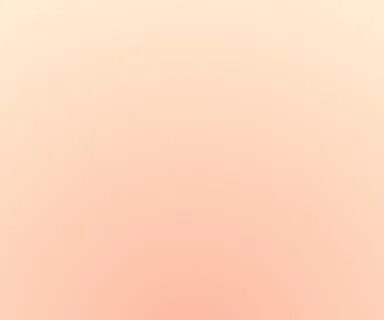 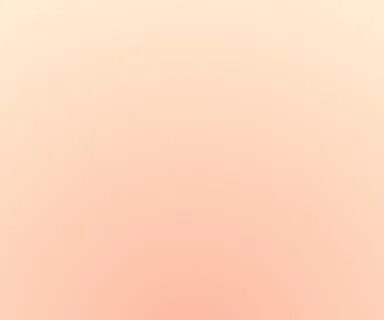 Мероприятия, проведенные в  рамках   проекта
Посещение хутора «Милка», экскурсия в музей
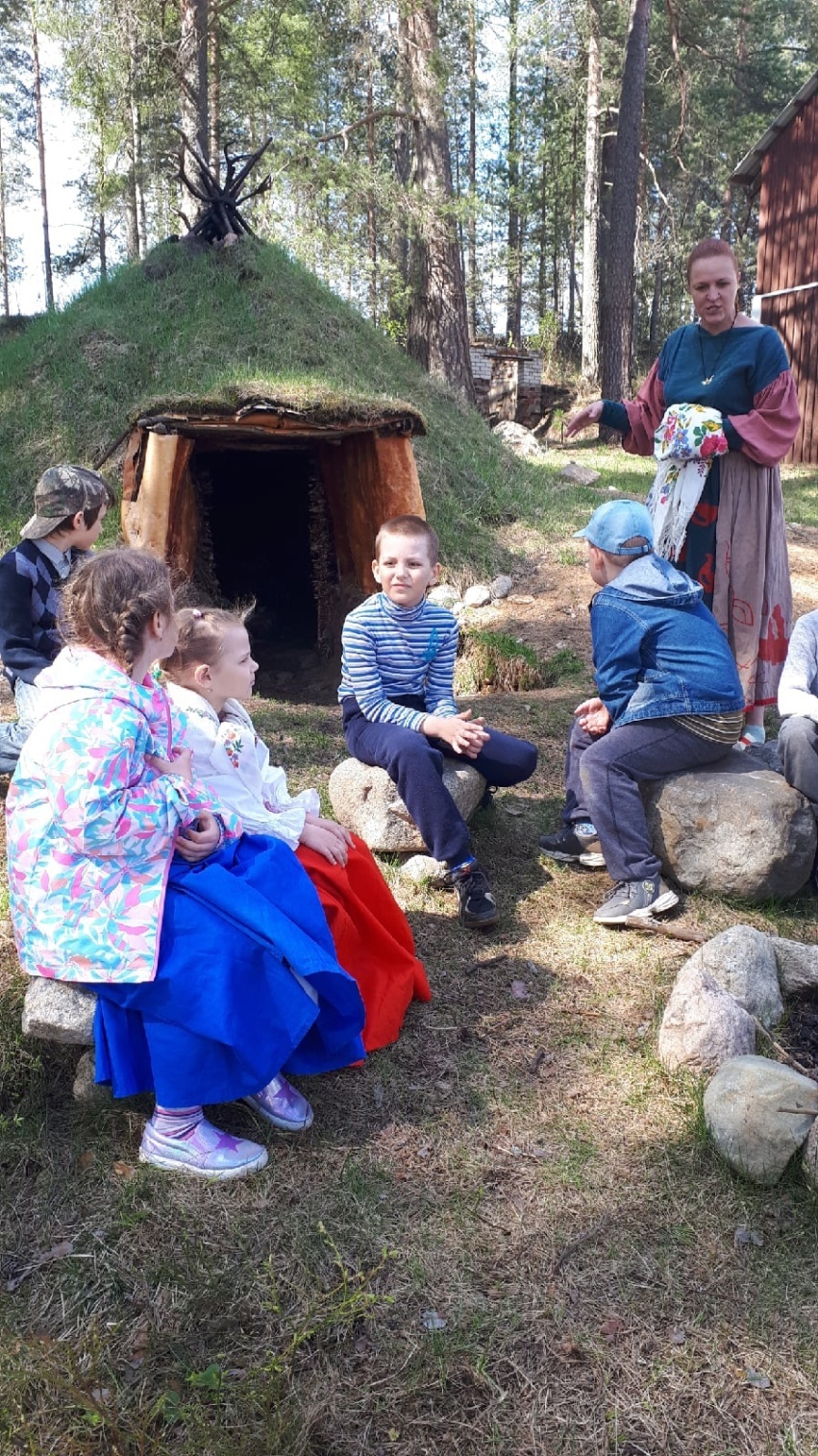 Ребята побывали в музее. в котором собраны предметы быта конца восемнадцатого – начала двадцатого века, найденные на этой территории, удивительные артефакты глубокой древности.
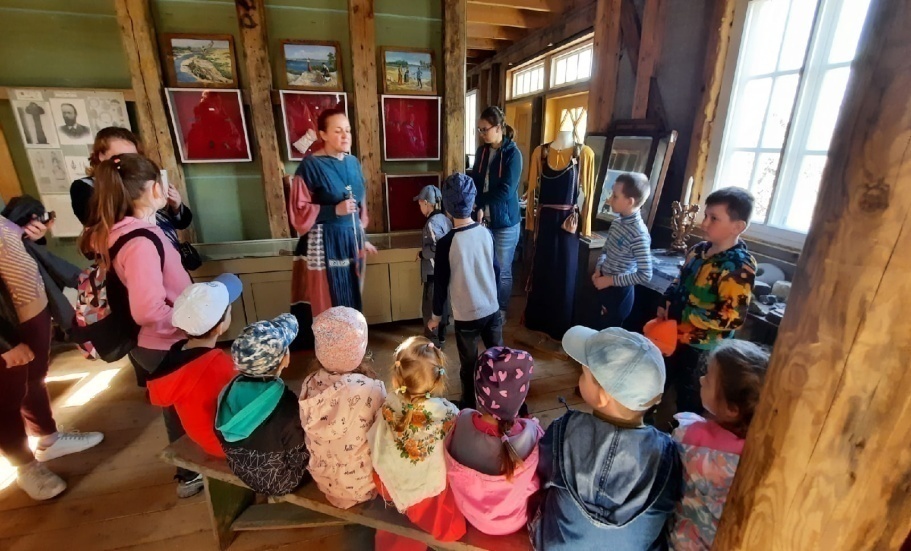 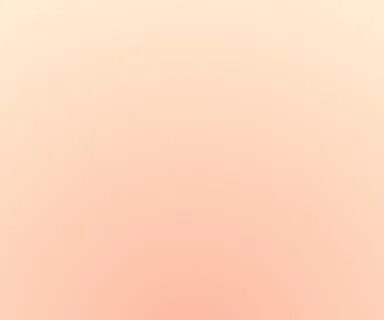 Экскурсии по родному городу
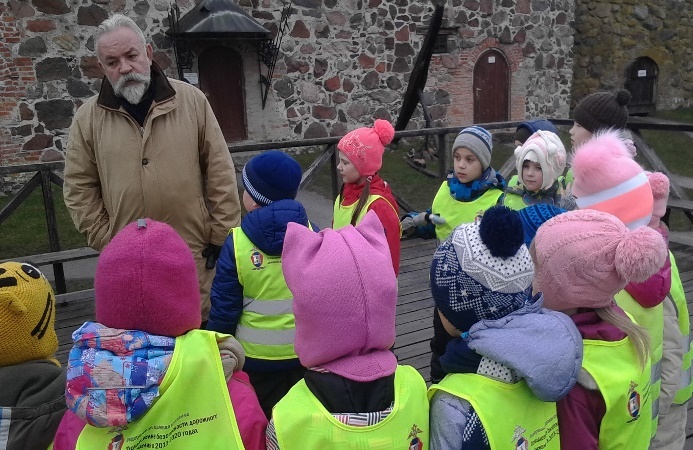 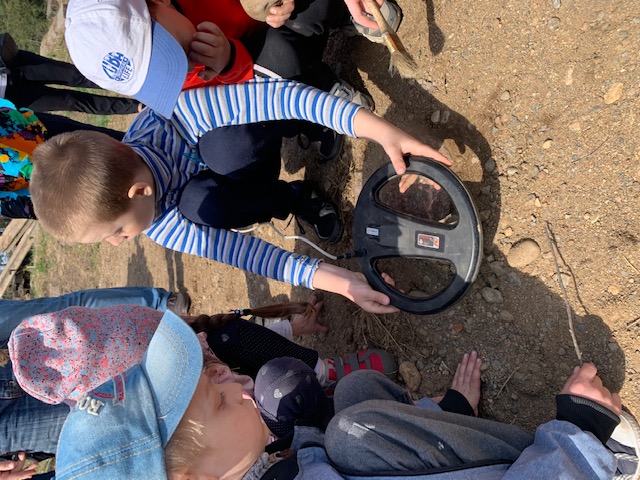 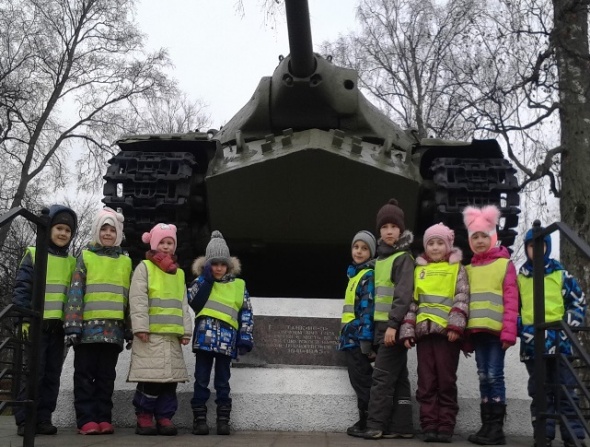 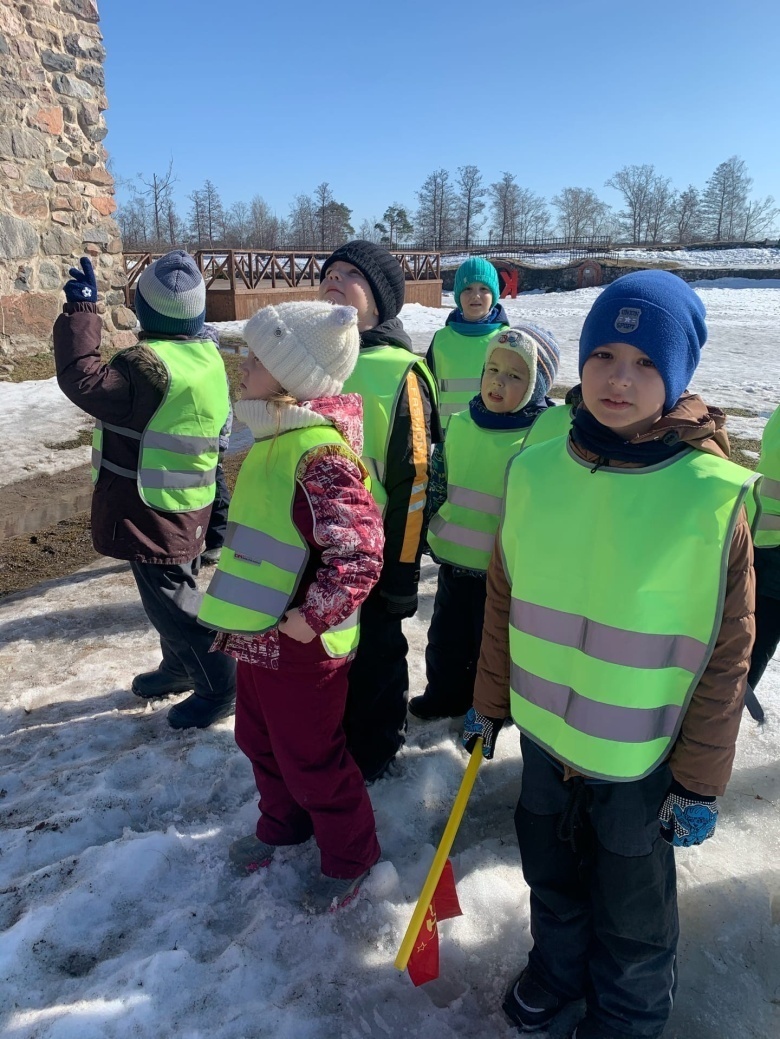 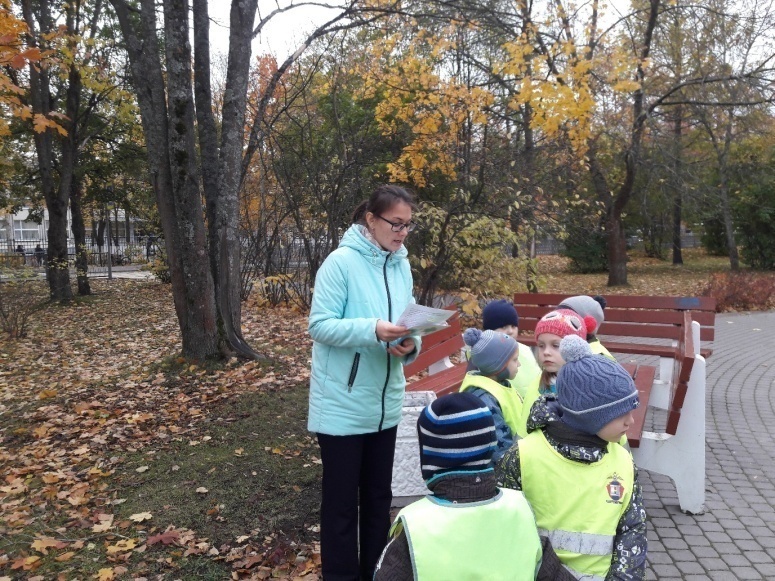 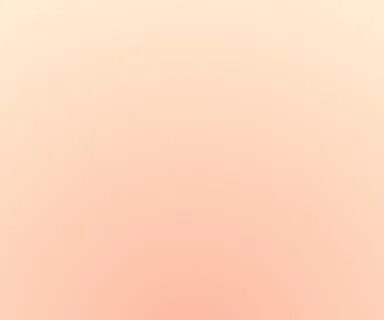 Поэтическая гостиная «Любимый Приозерск»
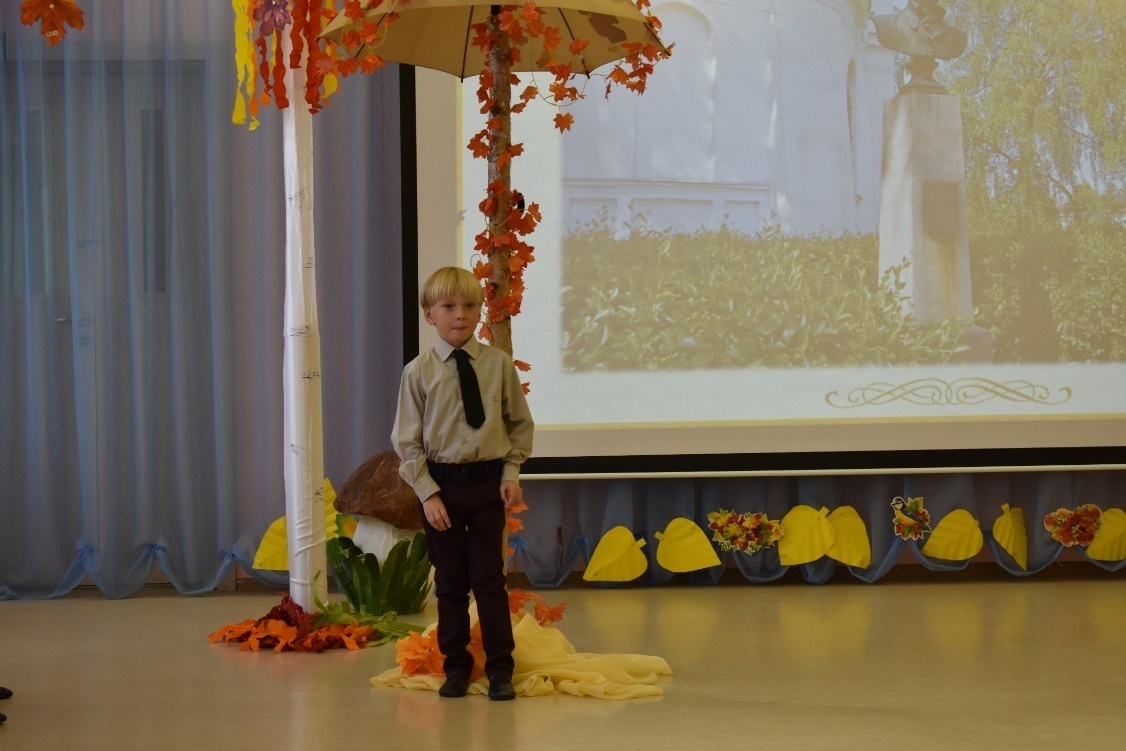 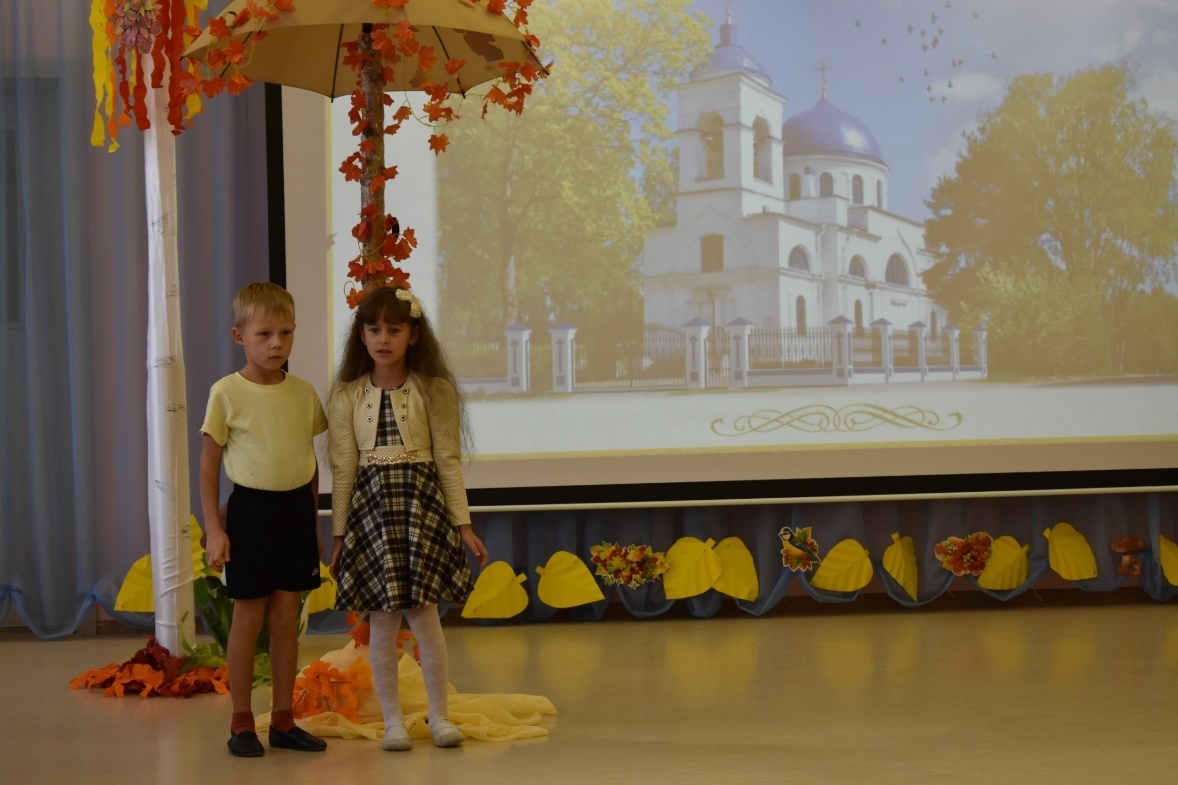 Беседы и презентации нового материала
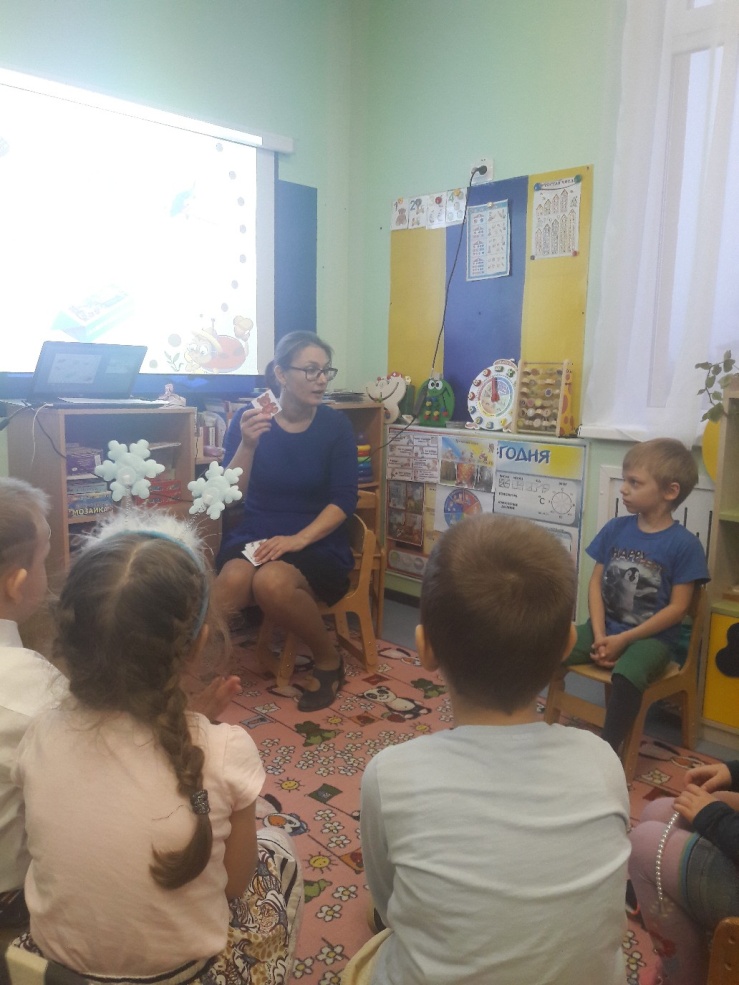 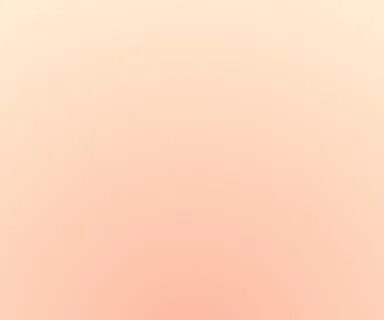 Пособие «Азбука Приозерска»
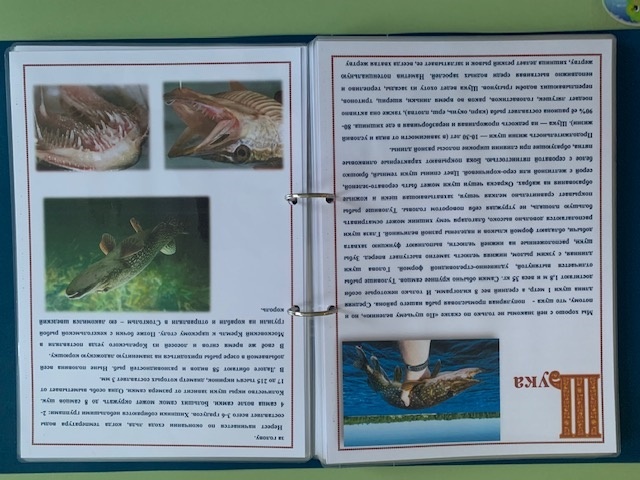 Приозерск – при озере и реках
Приозерск – лесная сторона
Приозерск истории страница,
Нам дороже золота она!
	Н.Синютина
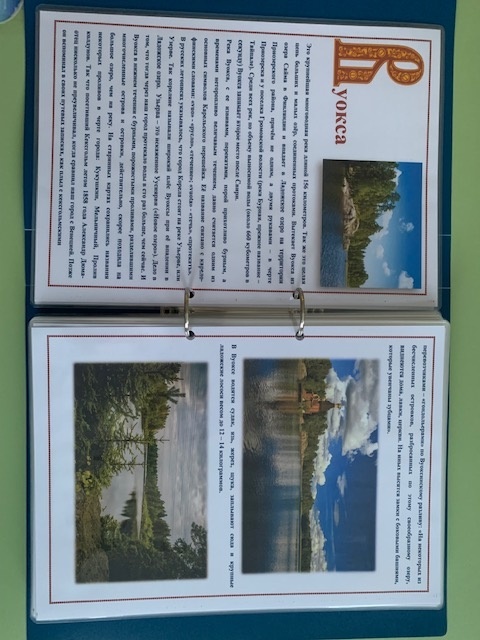 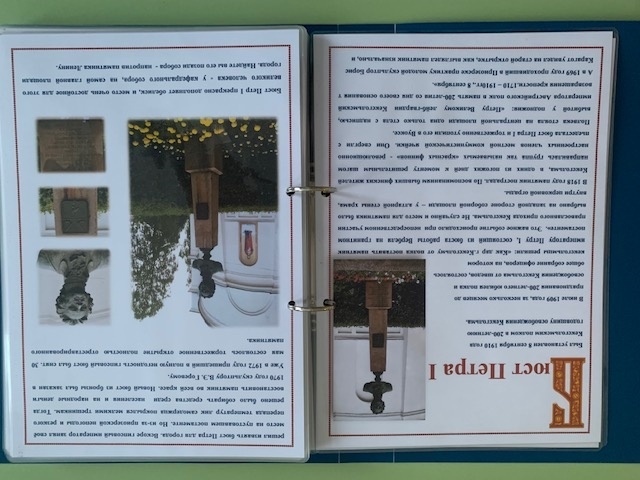 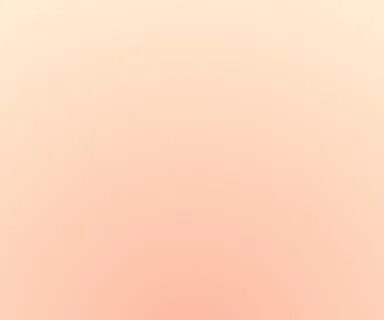 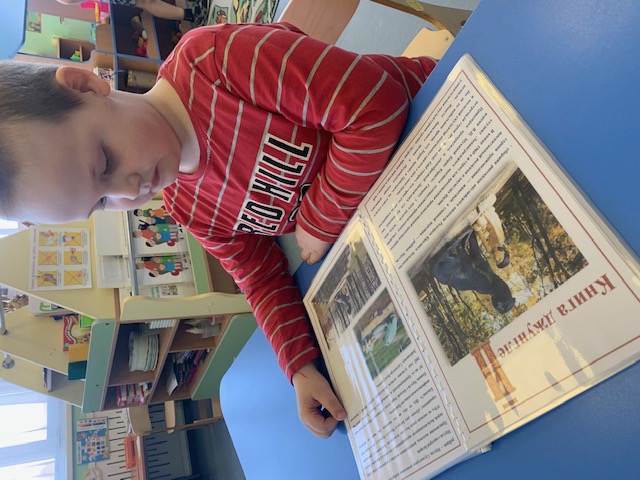 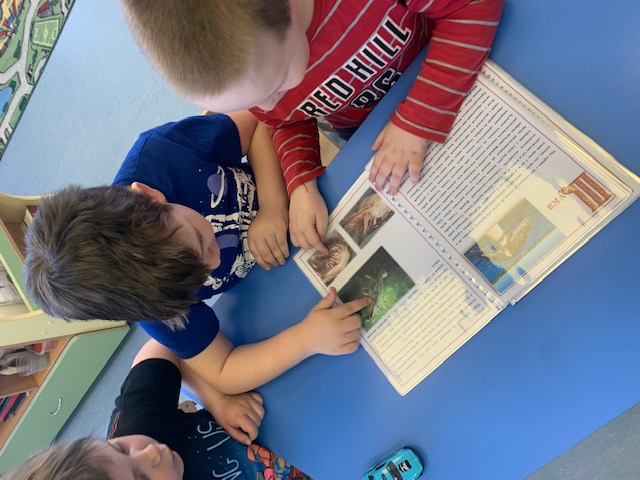 Эту книжку сделал я, 
Ну и все мои друзья, 
Буду дома я читать, 
Родной город познавать.
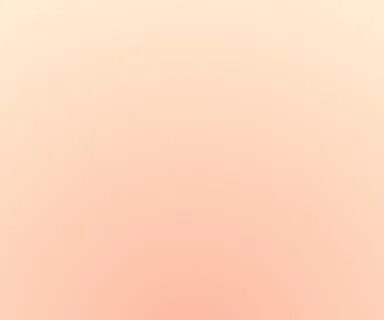 Описание пособия
Дошкольный возраст — яркая, неповторимая страница в жизни каждого человека, это время первоначального становления личности, формирование основ самосознания и индивидуальности ребенка и очень важно посеять, и вырастить в детской душе семена любви к родной природе, родному дому, семье, детскому саду, городу, Отечеству.
	Естественен интерес детей к своему месту жительства, но сведения, узнаваемые малышами из окружающего мира, часто бедны и разобщены. Чтобы детям было интересно знакомиться с историей города и края, достопримечательностями, я постаралась отобрать материал, способный вызвать у детей интерес. Пособие соответствует возрастным физиологическим и психологическим особенностям детей старшего дошкольного возраста, учитывается наглядно-действенный и наглядно-образный характер мышления дошкольников. Живой эмоциональный отклик и положительное отношение вызывают узнаваемые детьми фотографии, расположенные рядом с описанием  предметов и объектов, имеющих отношение к родному городу. Материал представлен в виде азбуки, на каждую из букв алфавита, подобрана информация, которую может прочесть для младших дошкольников взрослый – педагог или родитель, а старшие дошкольники или школьники могут прочесть самостоятельно, расширяя круг знаний.
	Пособие позволяет педагогу вовлечь дошкольников в изучение родного края, расширяет возможности распространения знаний об его истории, об особенностях его современной жизни, периоде становления и активного развития, о особенностях флоры и фауны, водных объектах, о его достопримечательностях, промышленности, городских зданиях и учреждениях, трудовой деятельности людей, деятелях культуры, знаменитых земляках. Способствует воспитанию гордости за свою малую Родину, желание сделать ее лучше.